Introduksjon tildynamisk tingsrett
Professor Erik Røsæg
Nordisk institutt for sjørett
erik.rosag@jus.uio.no
folk.uio.no/erikro
Hva vi skal
Komme i gang før JUS 3211
«tingsrett»
«dynamisk»
2
Tre må man være
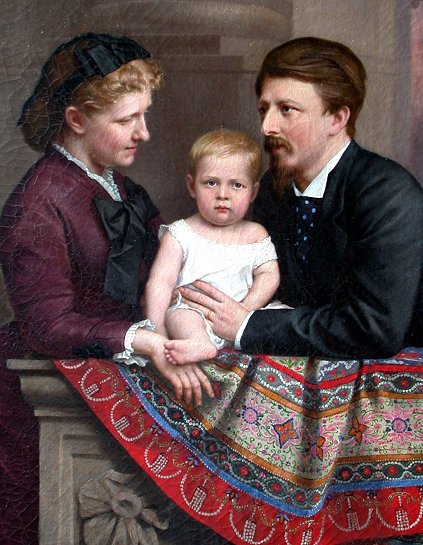 3
Hvem har krav på tingen?
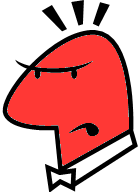 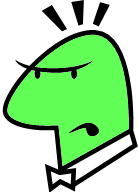 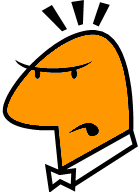 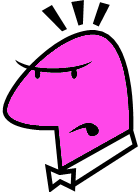 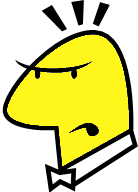 S
H
A
B
4
TredjePerson
= den som ødelegger idyllen mellom partene
5
Løsning- motstridende kontrakter
Hovedregelen:Først i tid, best i rett
Unntak:God tro som bygger på legitimasjon«stole på det man ser»
6
Alternativ tenkning
En av avtalene er ugyldig
Første erverver har vært uforsiktig
Erstatning
Rett i ting og rett til ting
7
Omsetningsgjeldsbrev
Gjeldsbrevloven § 11hva er et omsetningsgjelsbrev?
Gjeldsbrevloven § 13legitimasjon
Gjeldsbrevloven § 14overføringslegitimasjon
Gjeldsbrevloven §§ 19 og 21kvitteringslegitimasjon, innløsningsregelen
8
Andre varianter
Kontraktspant
Gave
9
Men hva om tredjemann er en tvangskreditor?
TVANGSkreditor
Utlegg		
Konkurs
10
Spesielle hensyn – tvangskreditorers ekstinksjon
Tvangskreditor får ikke større rett enn debitor (dekningsloven § 2-1)
Unntak for å unngå kreditorsvik
«notoritet»
Ikke i hjemmelsmannskonflikter
S
H
A
B
11
Reglene om kreditorbeslag i gjeldsbrev
Ikke i gjeldsbrevloven kap 2
S-B-konflikter
H-B-konflikter
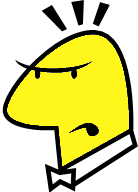 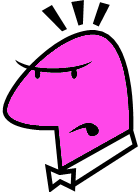 S
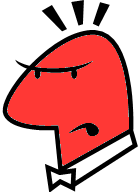 H
A
B
12
Kreativ legitimasjon
13
Særlig om kreativ legitimasjon
Innholdet av retten, ikke eksistensen
Handler om å kunne stole på dokumentet, ta det på ordet
… for tredjemann



Gjeldsbrevloven §§ 15 og 17
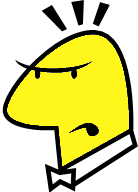 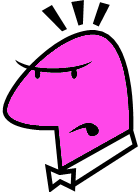 S
H
A
B
14
Kreditorene kan ikke påberope seg kreativ legitimasjon
15